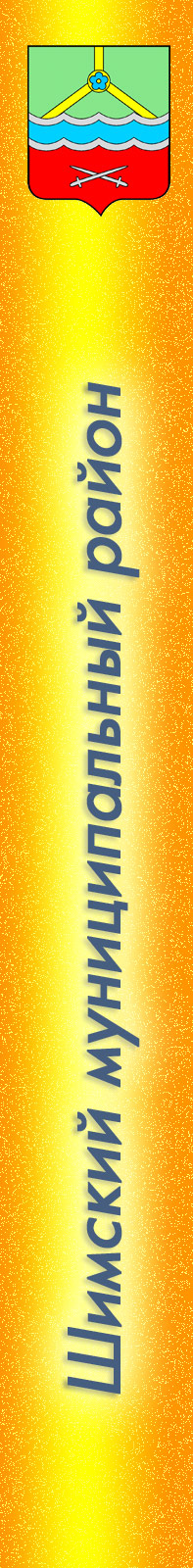 Об исполнении бюджета 
Шимского муниципального района за 2023 год 
(проект решения Думы Шимского муниципального района)
(для граждан)
Комитет финансов Администрации Шимского муниципального района
Информация в информационно-телекоммуникационной сети «Интернет»
Где найти:
Термины и понятия по бюджетной тематике
Этапы и участники бюджетного процесса
О доходах бюджета
О расходах бюджета
http://xn--h1aadcj4a9b.xn--p1ai/?cat=578  

http://xn--h1aadcj4a9b.xn--p1ai/?cat=576
http://xn--h1aadcj4a9b.xn--p1ai/?cat=578
http://xn--h1aadcj4a9b.xn--p1ai/?cat=583 

Слайды 3-10
http://xn--h1aadcj4a9b.xn--p1ai/?cat=575
Что такое «Бюджет для граждан»?
≪Бюджет для граждан» познакомит Вас с исполнением бюджета муниципального района  за 2023 год. Представленная информация предназначена для широкого круга пользователей и будет интересна и полезна как студентам, педагогам, врачам, молодым семьям, так и пенсионерам и другим категориям населения, так как бюджет  муниципального района затрагивает интересы каждого жителя Шимского муниципального района.
              Граждане — и как налогоплательщики, и как потребители общественных благ —должны быть уверены в том, что передаваемые ими в распоряжение государства средства используются прозрачно и эффективно, приносят конкретные результаты как для общества в целом, так и для каждой семьи, для каждого человека.
             Мы постарались в доступной и понятной для граждан форме показать основные параметры исполнения бюджета муниципального района за 2023 год.
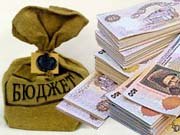 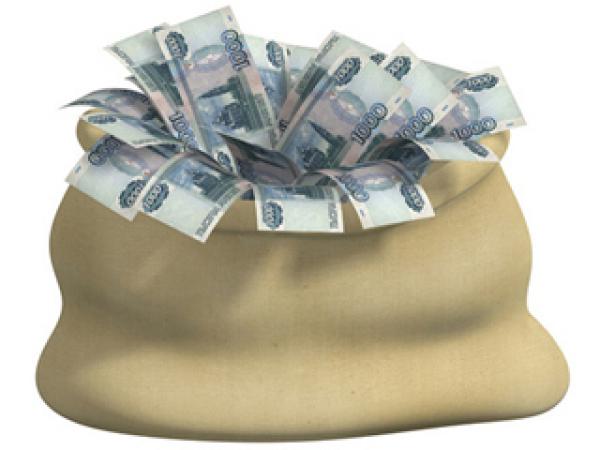 Что такое бюджет? Какие бывают бюджеты?
Бюджет –это план доходов и расходов на определенный период 
Консолидированный бюджет
Волотовского муниципального района
Консолидированный бюджет Шимского муниципального района:
Бюджет
муниципального
района
Бюджеты
сельских
поселений
Бюджет
городского поселения
Медведское сельское
поселение
Подгощское сельское
поселение
Уторгошское
сельское
поселение
Доходы бюджета
Неналоговые доходы
Поступления от уплаты
других пошлин и сборов,
установленных
законодательством, а также
штрафов за нарушение
законодательства,
например:
→доходы от использования
муниципального
имущества и земли;
→штрафные санкции;
→другие доходы
Безвозмездные
поступления
Поступления от других
бюджетов бюджетной
системы (межбюджетные
трансферты),
организаций, граждан
(кроме налоговых и
неналоговых доходов).
Налоговые доходы

Поступления от уплаты
налогов, установленных
Налоговым кодексом
Российской Федерации,
например:
→налог на прибыль
организаций;
→акцизы;
→налог на доходы
физических лиц;
→другие налоги.
Доходы бюджета  Доходы бюджета – это безвозмездные и безвозвратныепоступления денежных средств в бюджет.
ВИДЫ НАЛОГОВ
ФЕДЕРАЛЬНЫЕ
РЕГИОНАЛЬНЫЕ
МЕСТНЫЕ
Нормативными актами
представительных
Органов муниципальных
образований и
обязательны к уплате на
территориях
соответствующих
муниципальных
образований,
например:
Земельный налог;
Налог на имущество
физических лиц.
Обязательны к уплате
на всей территории
Российской
Федерации,
например:
Налог на прибыль
организаций;
Налог на доходы
физических лиц;
Акцизы.
Законами субъектов
Российской
Федерации и
обязательных к уплате на
соответствующих
территориях субъектов РФ,
например:
Налог на имущество
организаций;
Транспортный налог.
Федеральные, региональные и местные налоги
Налог – обязательный, индивидуально безвозмездный платеж, взимаемый с организаций
и физических лиц в форме отчуждения принадлежащих им на праве собственности,
хозяйственного ведения или оперативного управления денежных средств в целях финансового обеспечения деятельности государства и (или) муниципальных образований.
Доходы, формирующие муниципальный дорожный фонд  (тыс.руб.)
Акцизы на нефтепродукты
Поступление в виде 
субсидий, субвенций из
 бюджетов бюджетной 
системы Российской
 Федерации
Решение Думы 
Шимского
 муниципального 
района от 20.12.2023
 № 234
Государственная пошлина за выдачу
уполномоченным органом местного 
самоуправления специального 
разрешения на движение по
автомобильным дорогам транспортных
 средств, осуществляющих перевозки 
опасных, тяжеловесных
и (или) крупногабаритных грузов
Плата в счет возмещения вреда,
причиненного автомобильным дорогам
общего пользования местного значения
транспортными средствами,
осуществляющими перевозки
тяжеловесных и (или) крупногабаритных
грузов
Муниципальный дорожный фонд
Межбюджетные трансферты – основной видбезвозмездных перечисленийМежбюджетные трансферты – это денежные средства, перечисляемые из одного бюджета бюджетной системы Российской Федерации другому
Виды межбюджетных трансфертов

Дотации (от лат. «Dotatio» - дар, пожертвование)

Субвенции (от лат. «Subvenire» -приходить на помощь)

Субсидии (от лат. «Subsidium» -поддержка)
Определение


Предоставляются без определения конкретной цели их использования

Предоставляются на финансирование ≪переданных≫ другим публично-правовым образованиям полномочий
Предоставляются на условиях долевого софинансирования расходов других бюджетов
Расходы бюджета
Расходы бюджета – выплачиваемые из бюджета денежные средства, за исключением средств, являющихся     источниками финансирования дефицита бюджета.
Формирование расходов осуществляется в соответствии с расходными обязательствами, обусловленными     установленным законодательством разграничением полномочий, исполнение которых должно происходить в     очередном финансовом году за счет средств соответствующих бюджетов.
Принципы формирования расходов бюджета:
• по разделам;
• по ведомствам;
• по муниципальным программам Шимского муниципального района
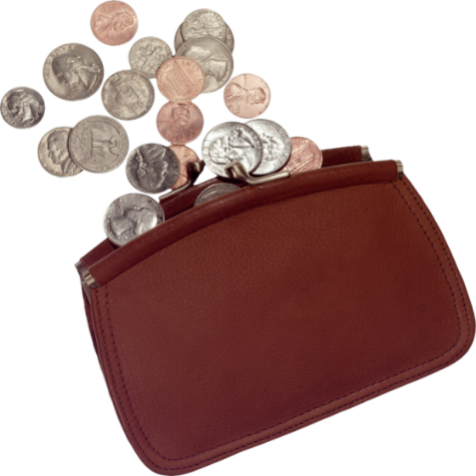 Дефицит и профицитДоходы – Расходы = Дефицит (Профицит)
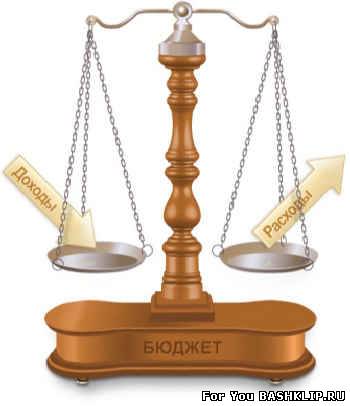 Дефицит (расходы больше доходов)
 При превышении расходов над доходами принимается решение об источниках покрытия дефицита (например, использовать имеющиеся накопления, остатки средств на счёте бюджета, взять в долг).

Профицит (доходы больше расходов)
При превышении доходов над расходами принимается решение, как их использовать (например, накапливать резервы, остатки средств на счёте бюджета, погашать долг).
Разделы классификации расходов бюджетов
0100   Общегосударственные вопросы 
0200   Национальная оборона
0300   Национальная безопасность и правоохранительная
               деятельность 
0400   Национальная экономика 
0500   Жилищно-коммунальное хозяйство
0600   Охрана окружающей среды
0700   Образование 
0800   Культура, кинематография
0900   Здравоохранение
1000   Социальная политика 
1100   Физическая культура и спорт
1200   Средства массовой информации
1300   Обслуживание государственного и муниципального долга
1400   Межбюджетные трансферты общего характера бюджетам бюджетной системы Российской Федерации
Основные параметры исполнения бюджета  Шимского  муниципального района за 2023 год                                                                                                          (в тыс. руб.)
Основные показатели исполнения бюджета муниципального района по годам, тыс. руб.
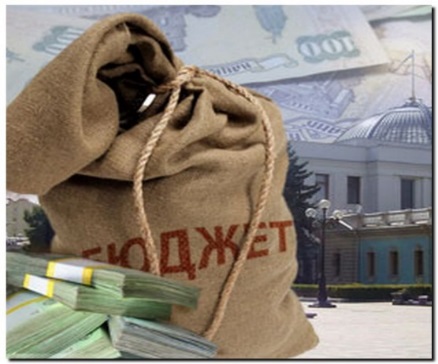 Исполнение доходной части бюджета муниципального района за 2023год
Структура доходов бюджета муниципального района за 2023 год   (тыс. руб.)
Динамика доходов бюджета муниципального района
Структура безвозмездных поступлений в бюджет муниципального района за 2023 год(в тыс. руб.)
ИСПОЛНЕНИЕ РАСХОДНОЙ ЧАСТИ БЮДЖЕТА ШИМСКОГО МУНИЦИПАЛЬНОГО РАЙОНА ПО РАЗДЕЛАМ, ПОДРАЗДЕЛАМ ЗА 2023 ГОД
Основные направления расходов бюджета муниципального района за 2023 год
Динамика расходов муниципального бюджета в 2023 году
74,3%
Общественно-значимые объекты, финансируемые в 2023 году из бюджета муниципального района
Исполнение бюджета муниципального района по разделу «Общегосударственные вопросы» за 2023 год
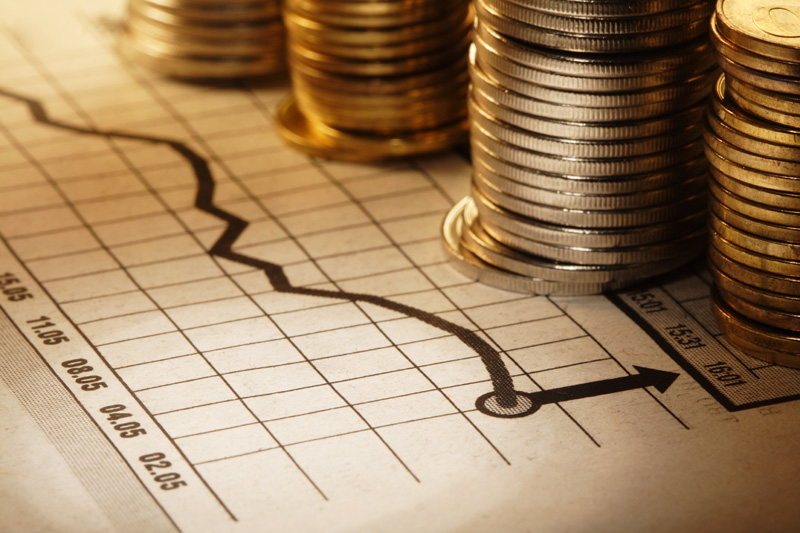 Расходы из бюджета муниципального района по разделу «Национальная оборона» за 2023 год
Расходные обязательства в сфере национальной обороны определяются:
Федеральным законом от 28 марта 1998 года № 53-ФЗ «О воинской обязанности и военной службе»;
Постановлением Правительства Российской Федерации от 29 апреля 2006 года № 258 «О субвенциях на осуществление полномочий по первичному воинскому учету на территориях, где отсутствуют военные комиссариаты»;
областным законом от 3 марта 2008 года № 255-ОЗ «Об утверждении методики распределения субвенций между бюджетами муниципальных районов для предоставления их бюджетам поселений на осуществление государственных полномочий по первичному воинскому учету на территориях, где отсутствуют военные комиссариаты».
Расходы из бюджета муниципального района по разделу «Национальная экономика» за 2023 год
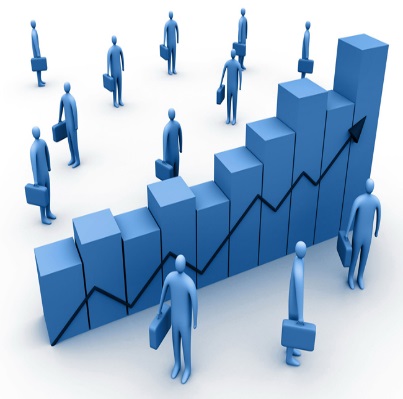 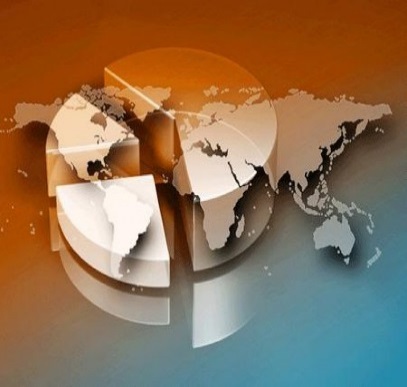 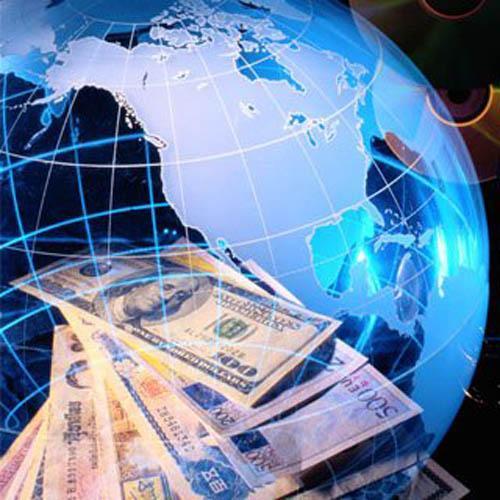 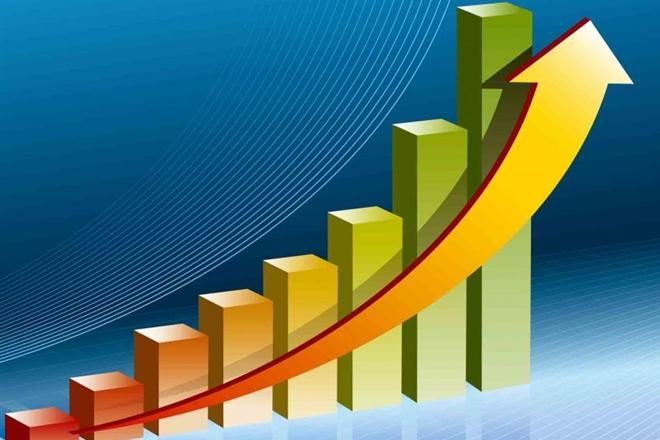 .
Расходы из бюджета муниципального района по разделу 
Жилищно-коммунальное хозяйство за 2023 год
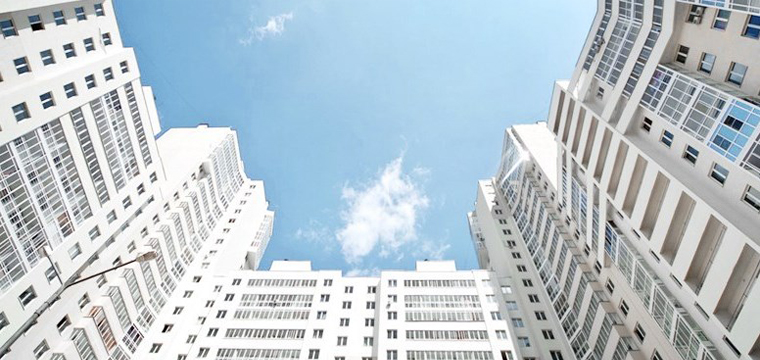 9625,3тыс. руб.
Расходы из бюджета муниципального района по разделу «Образование»
Расходы из бюджета муниципального района по разделу «Образование» за 2023год
Удельный вес отрасли образования в расходах – 37,9%
Расходы из бюджета муниципального района по разделу «Культура, кинематография» за 2023 год
Расходы из бюджета муниципального района по разделу  
«Социальная политика» за 2023 год
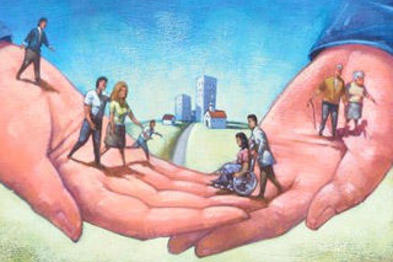 Динамика расходов бюджета муниципального района общегосударственные вопросы за 2023 год
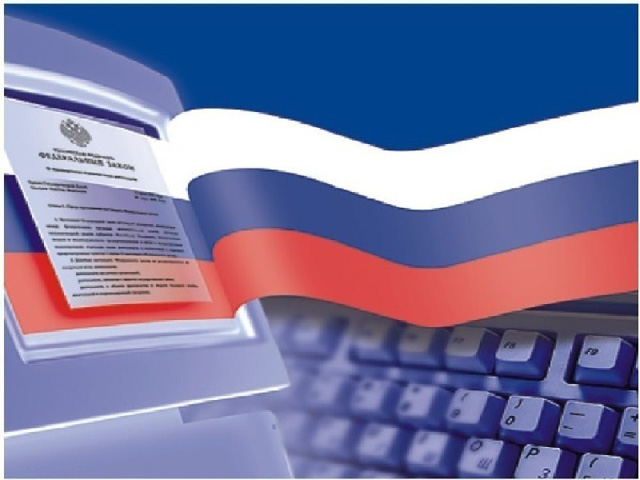 Динамика расходов бюджета муниципального района  на национальную экономику за 2023 год
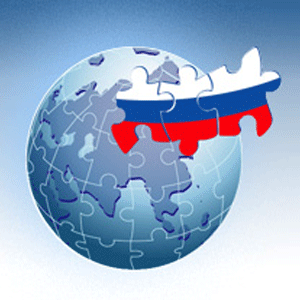 Динамика расходов бюджета муниципального района  на жилищно-коммунальное хозяйство за 2023 год
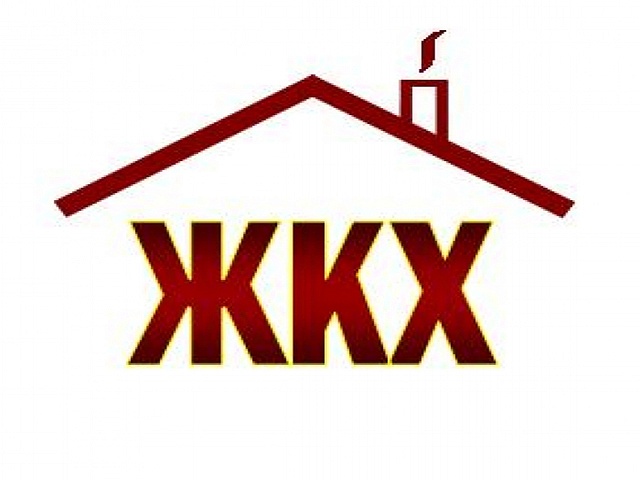 Динамика расходов на образование за 2023 год
Динамика расходов на культуру, кинематографию за 2023 год
6,3 %
Динамика расходов бюджета муниципального района на социальную политику за 2023 год
Динамика расходов бюджета муниципального района  на физическую культуру и спорт за 2023 год
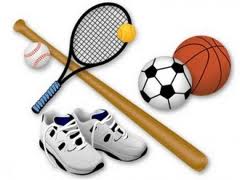 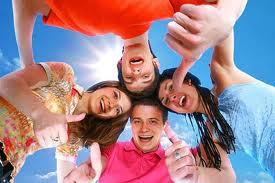 Дефицит(-)/Профицит бюджета муниципального района за 2023 год
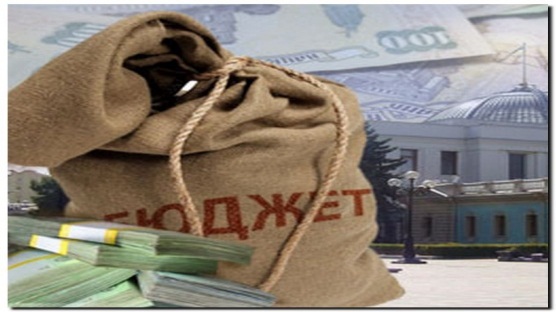 Муниципальный долг Шимского муниципального района
Бюджетные кредиты, предоставленные из областного бюджета составляют 43,7 % в структуре долга муниципального района.
Открытые информационные ресурсы
komfinshimsk@mail.ru
Электронная почта Комитета финансов
 Администрации Шимского 
муниципального района
upravlenie.shimsk@mail.ru
Электронная почта Администрации 
Шимского муниципального района
http://шимский.рф/
Официальный сайт  Администрации 
Шимского муниципального района
www.bus.gov.ru
Единый портал бюджетной системы 
≪Электронный бюджет≫
Публичные слушания  по исполнению бюджета муниципального района за 2023 год
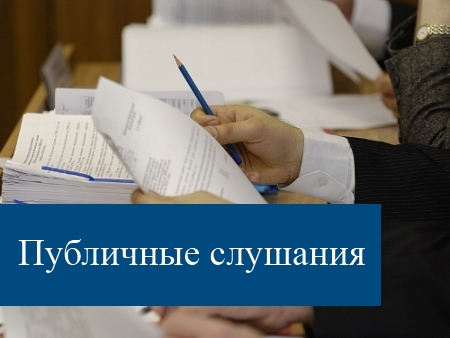 03 мая 2024 года в 17 часов 00 минут в здании Администрации района будут проводиться публичные слушания по проекту решения Думы Шимского муниципального района «Об исполнении бюджета муниципального района за 2023 год».
Публичные слушания назначены постановлением Администрации Шимского муниципального района от 0 11.04.2024№ 453.
Комитет финансов Администрации Шимского муниципального района
Адрес: Новгородская область, р.п. Шимск, ул. Новгородская, д. 21


Телефон/факс:          8(816)56-54857
                                     8(816)56-54633

E-mail:        komfinshimsk@mail.ru